Navigator Staged Badge 1
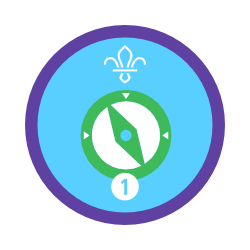 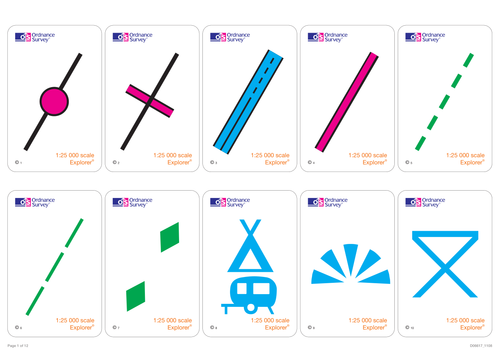 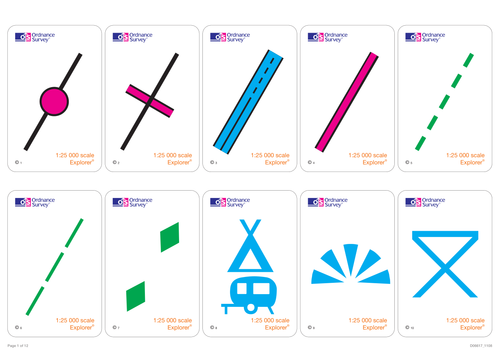 Map Symbols
These are used to pinpoint places of interest on a map
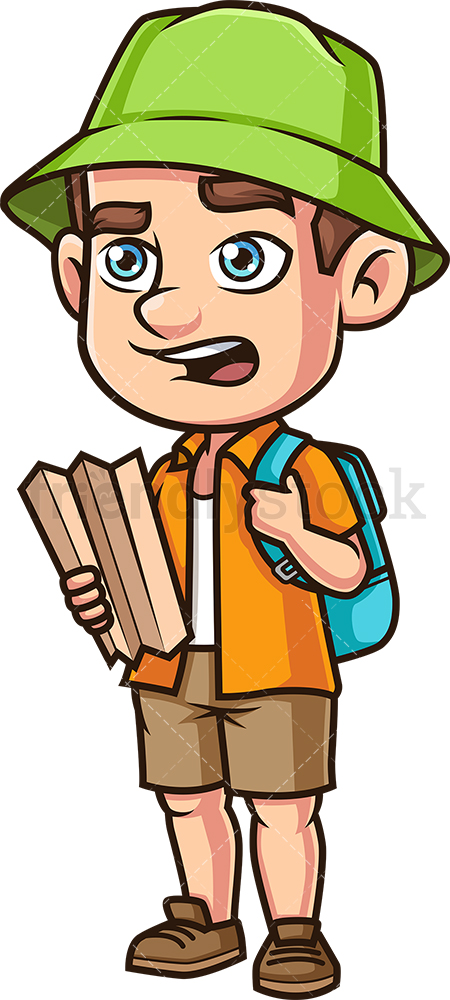 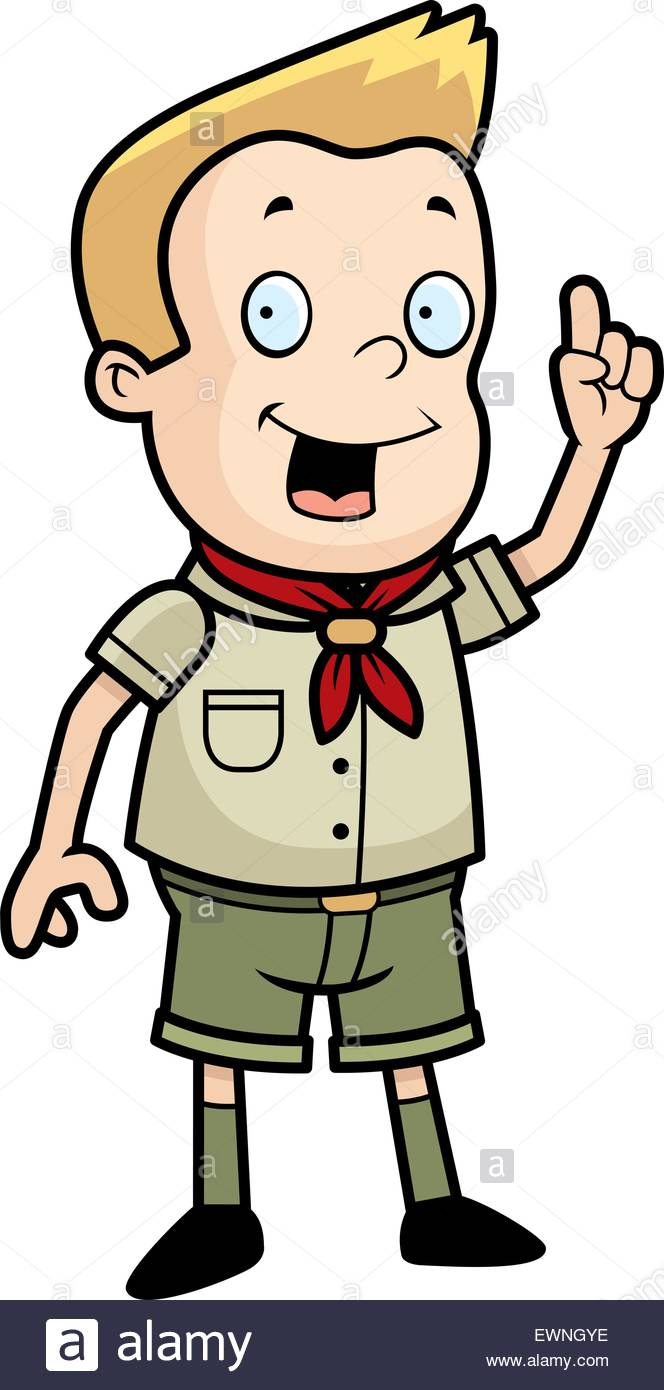 How many are there???
There’s:
28 Map Symbols &
83 Abbreviations
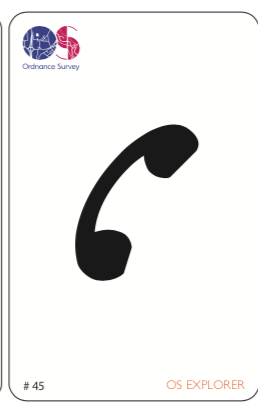 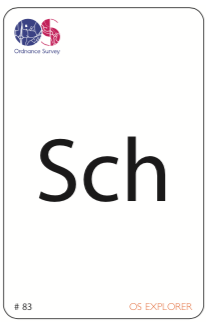 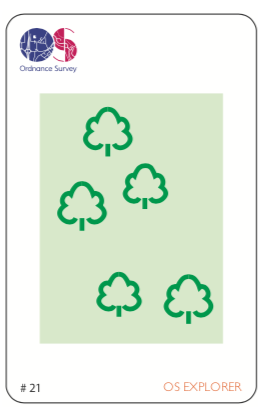 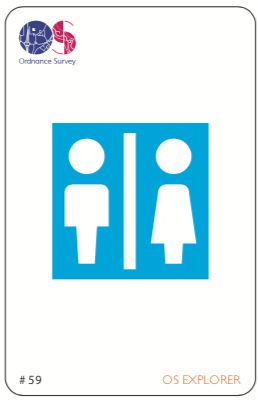 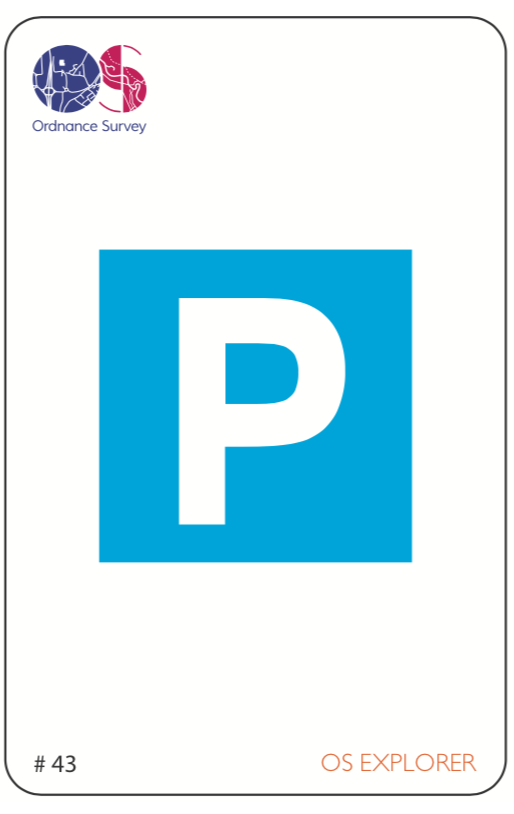 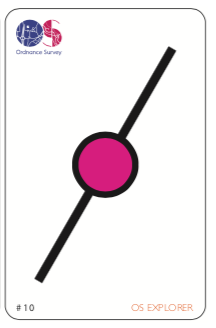 Parking
Non-coniferous Wood
School
Public Toilets
Train Station
Public Telephone
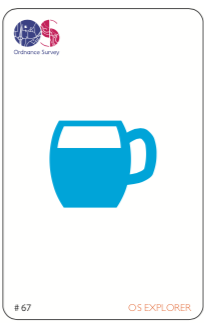 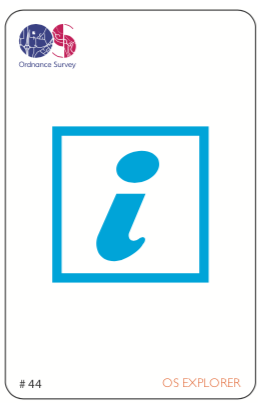 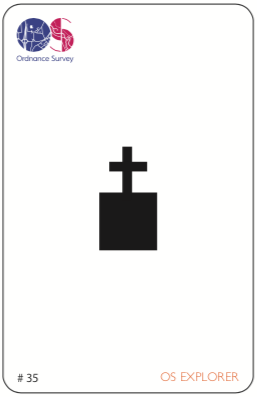 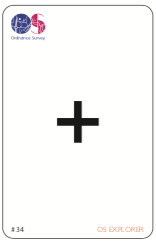 Place of worship
Place of worship with tower
Information Point
Public House
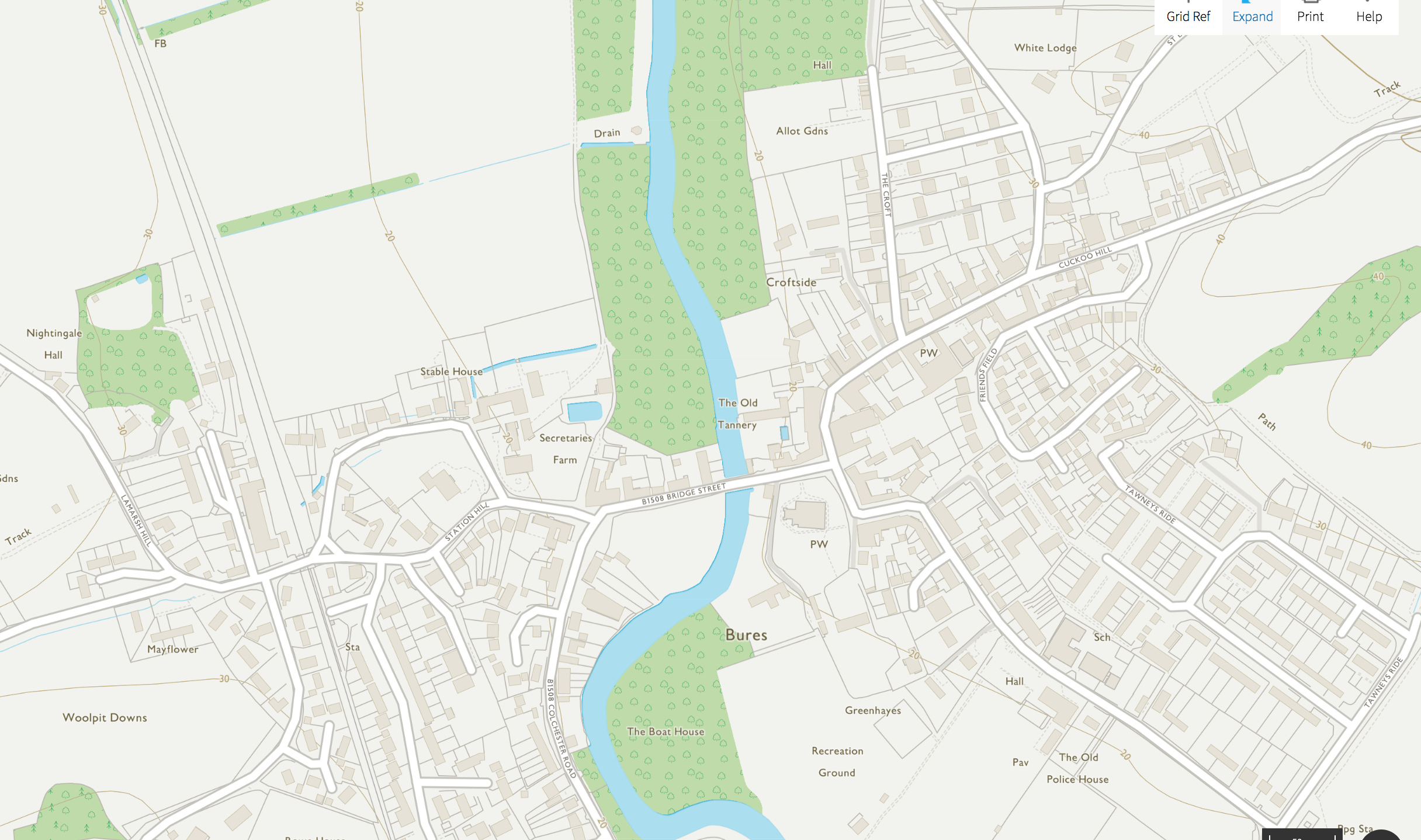 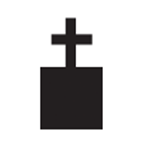 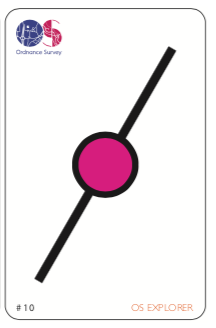 What are the 4 points of a Compass?
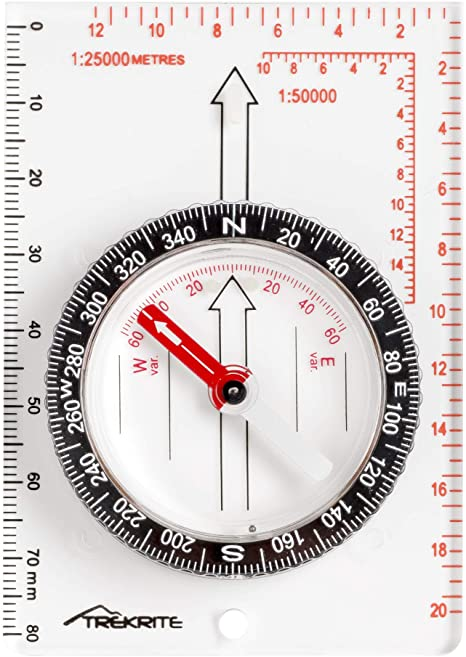 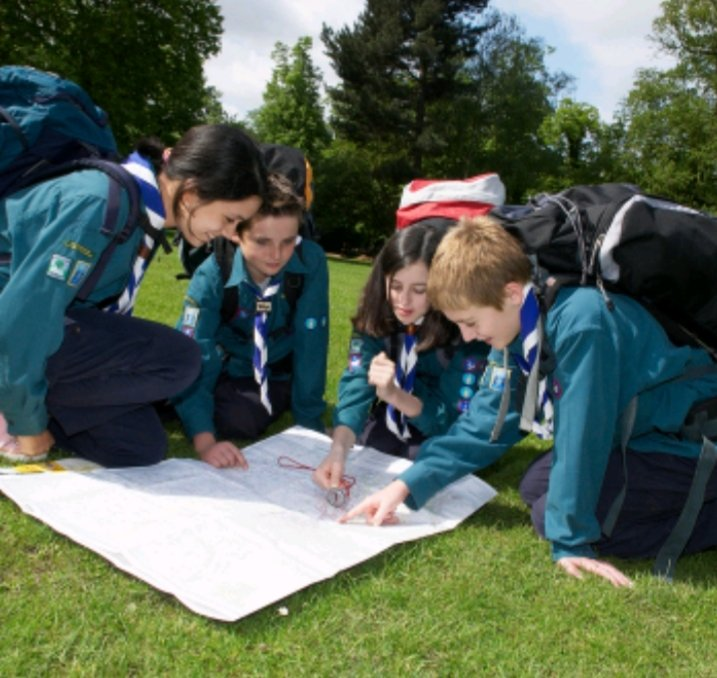 What is a Compass??
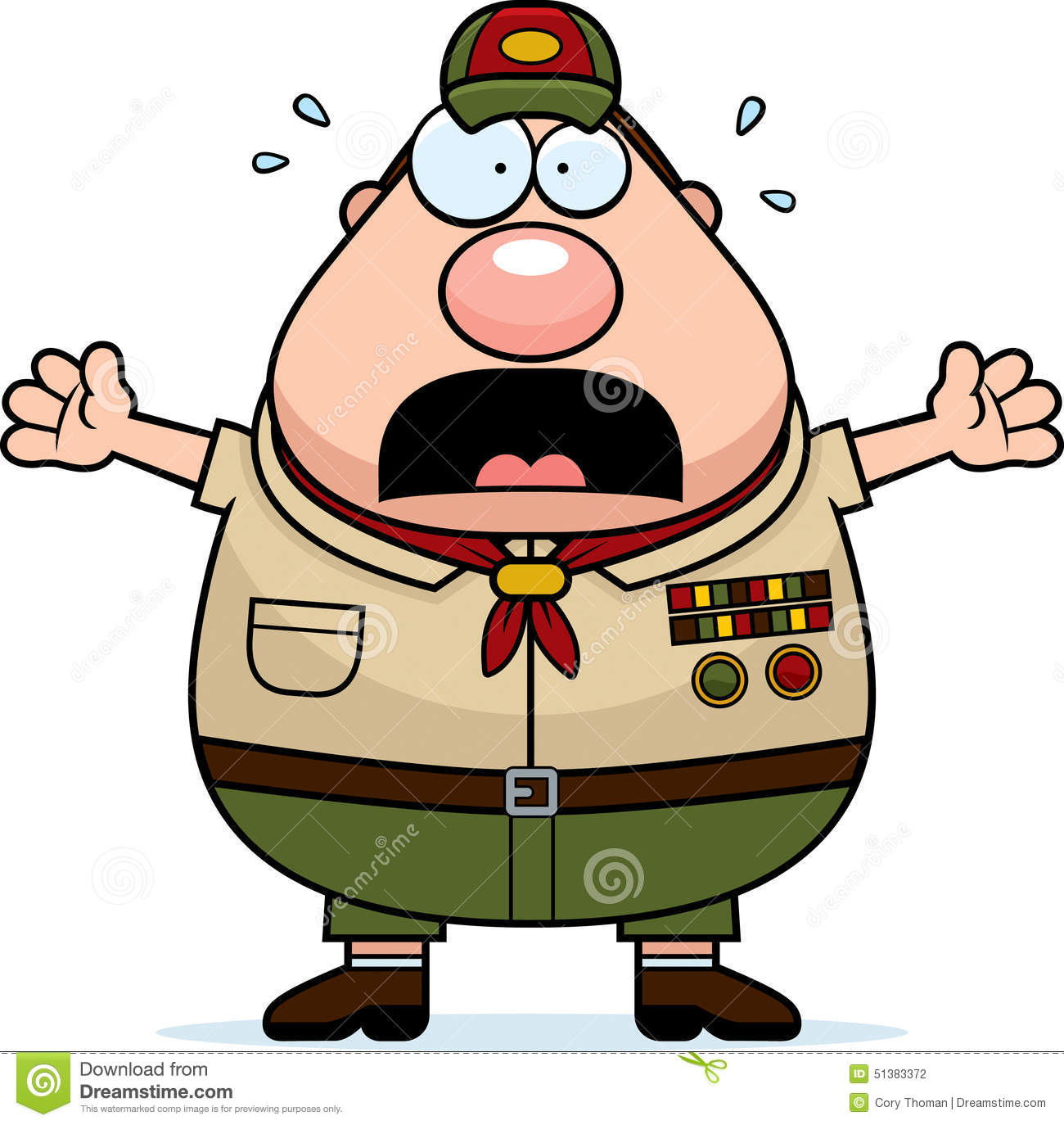 Draw a simple map….
Of where you live, your meeting place (scout hut) or another area local to you.
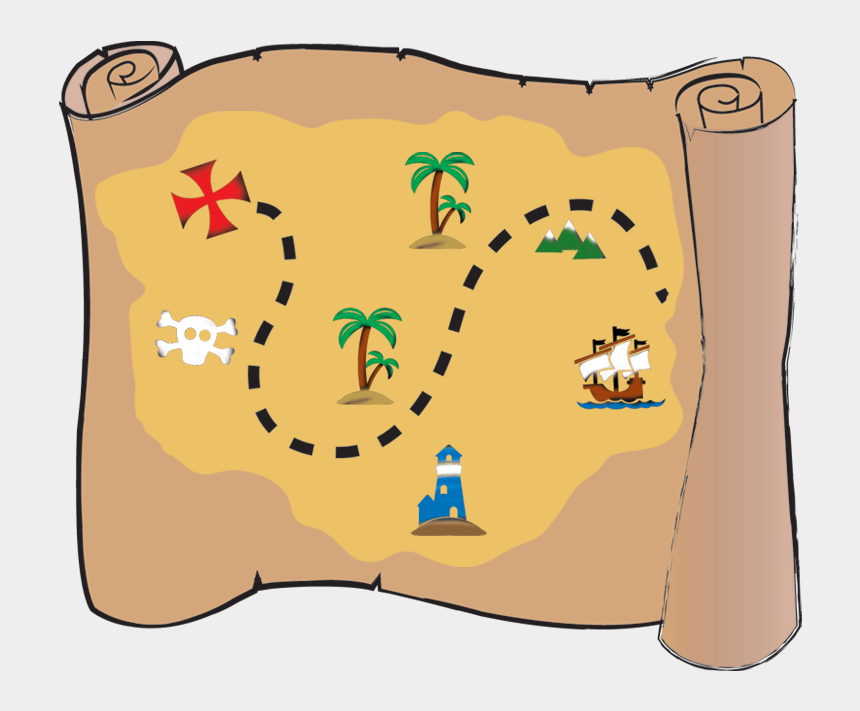 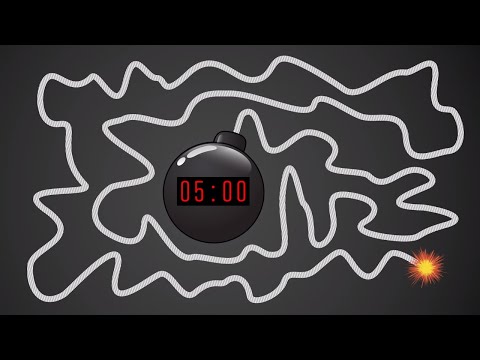 What Clothing and Equipment should you bring on a Hike?
Waterproofs
Food!!
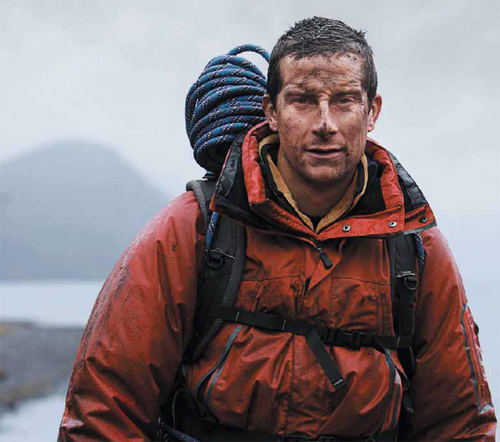 Map
Emergency Foil Blanket
Walking Boots
Water
Emergency Whistle
First Aid Kit
Compass
Torch
Warm Clothes